Mit Slido 
Reden Siemit!
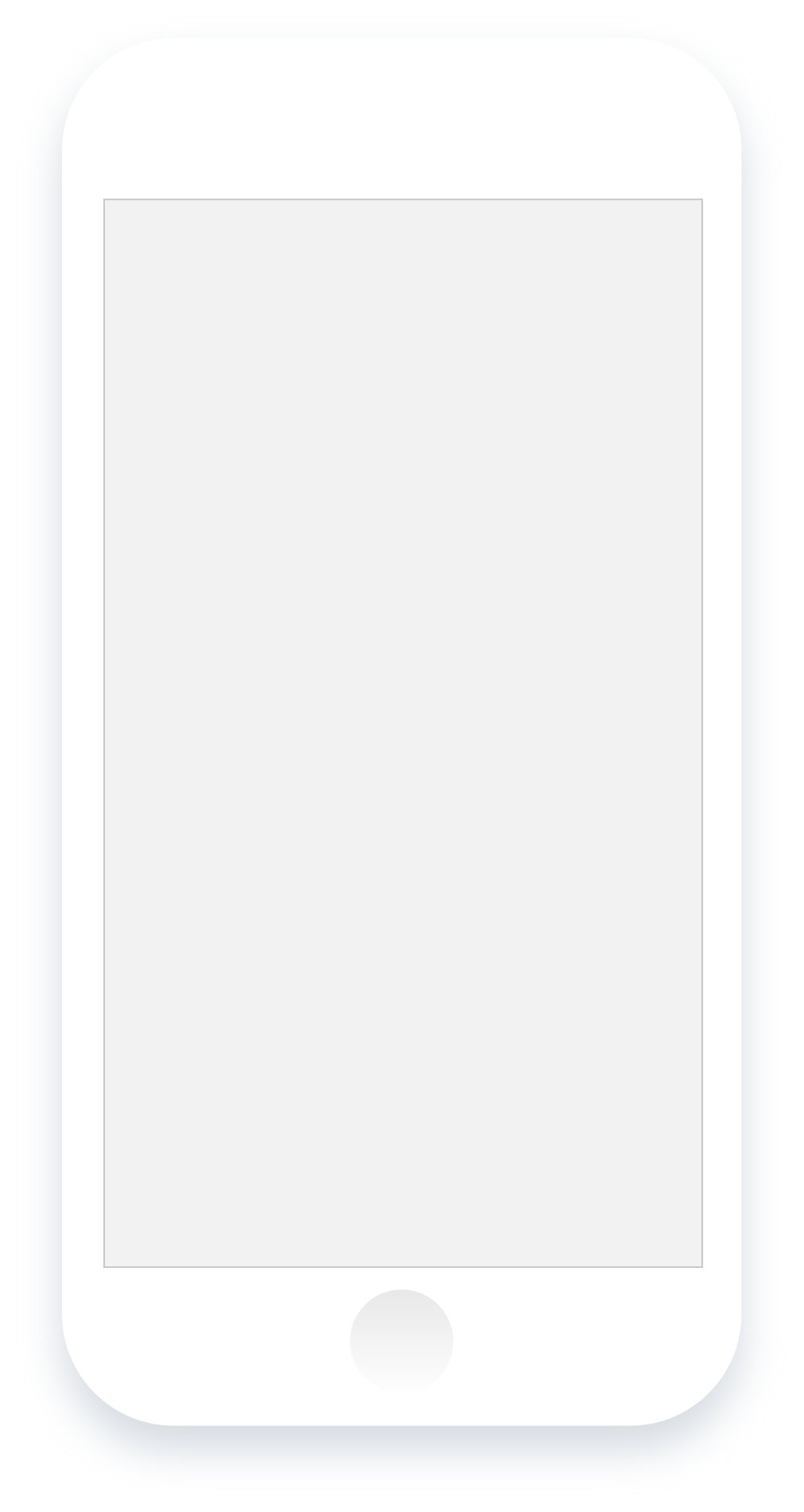 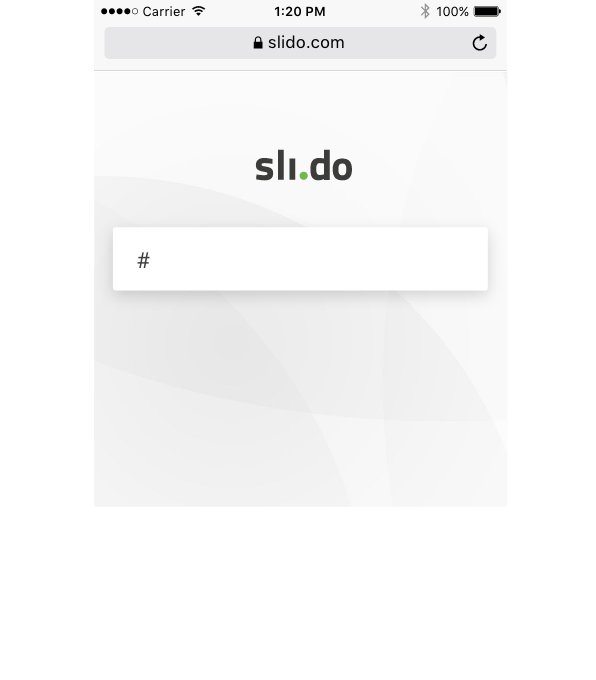 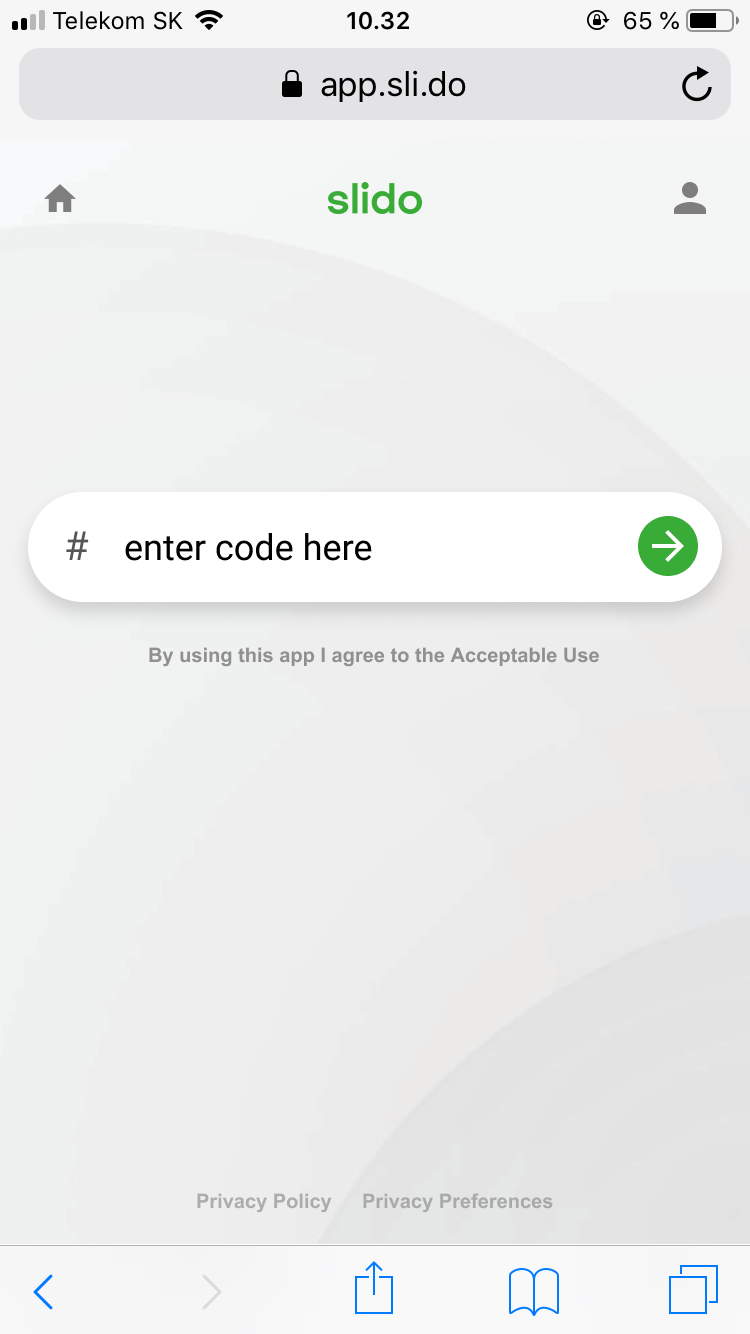 Gehen sie auf slido.com und geben Sie den Event-Code ein: #eventcode
Enter event code
Reden Sie mit
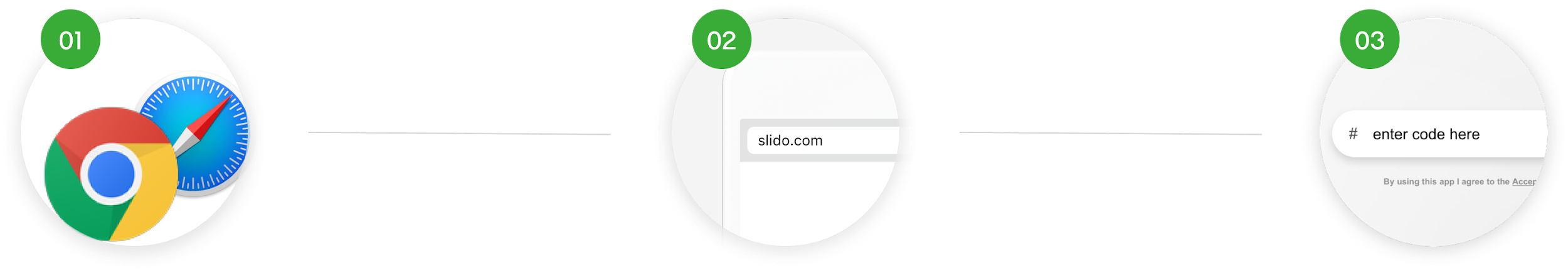 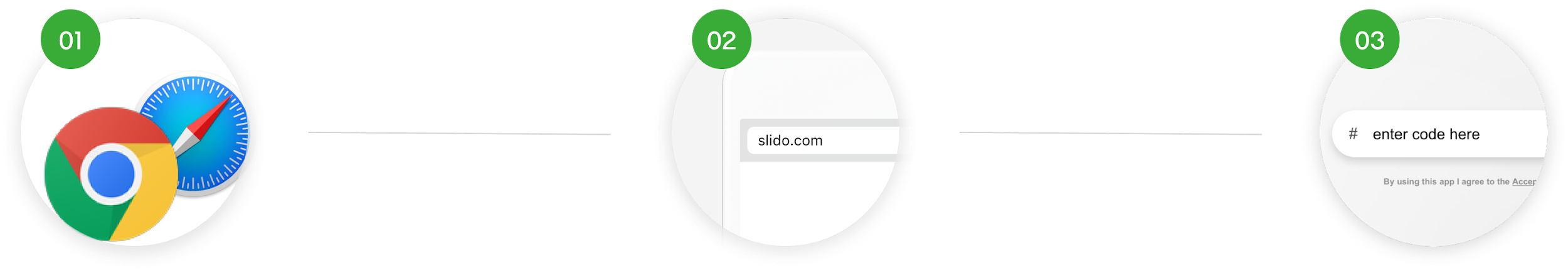 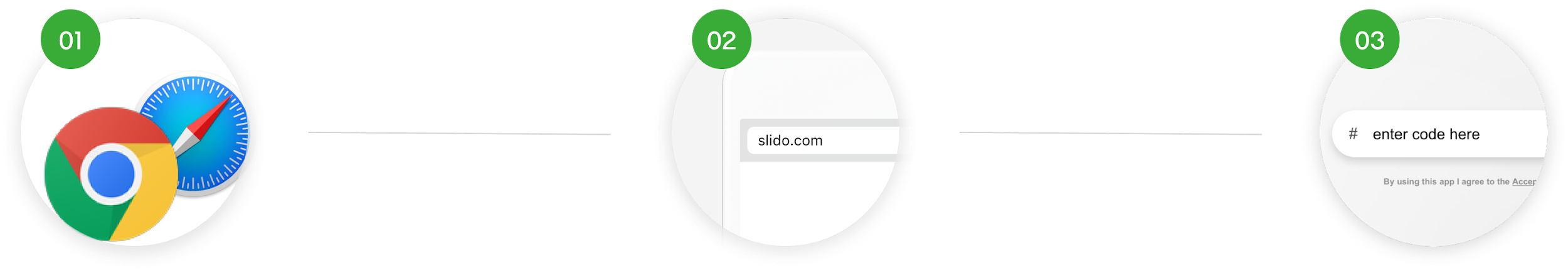 Browser öffnen
Auf slido.com gehen
Event-Code eingeben
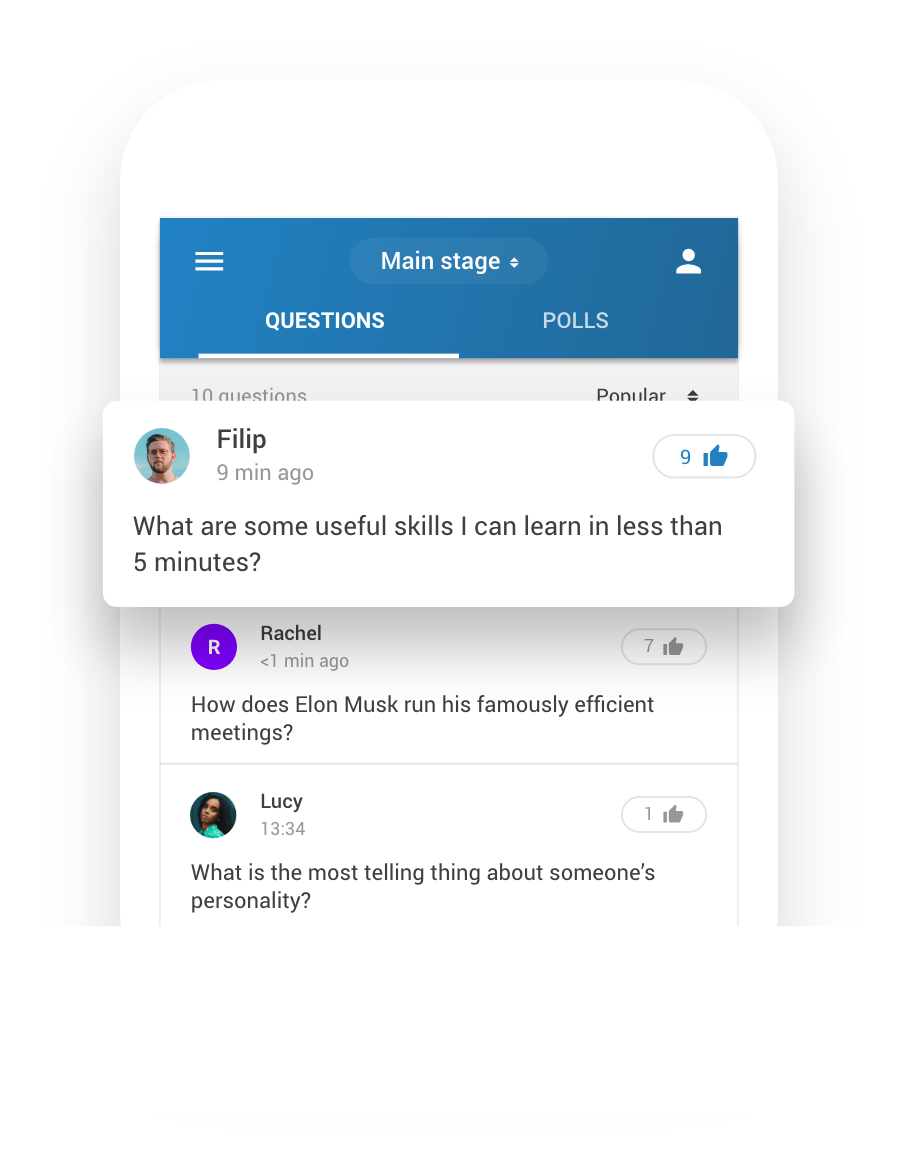 Stellen Sie Fragen und stimmen Sie für die, die Ihnen gefallen
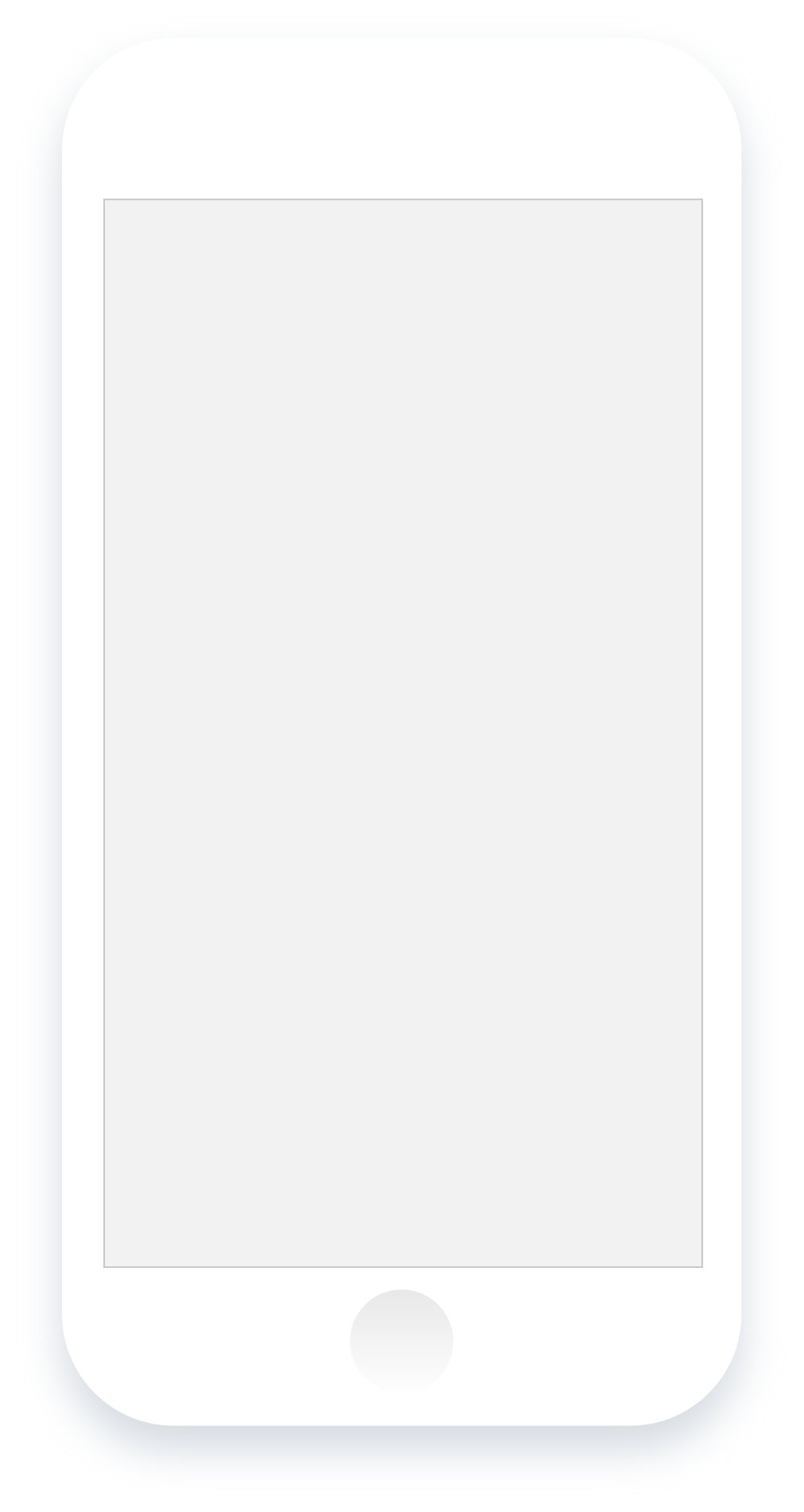 Bleiben Sie anonym
oder übermitteln Sie
Ihre Frage mit Namen
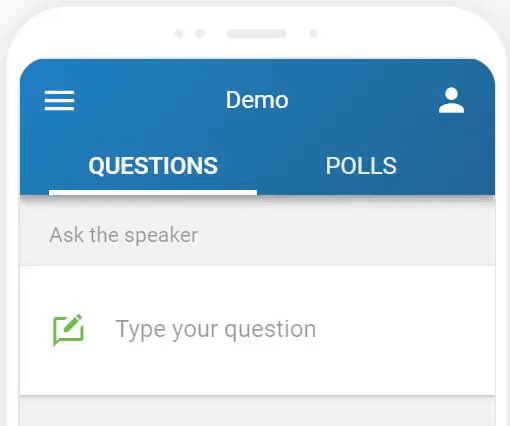 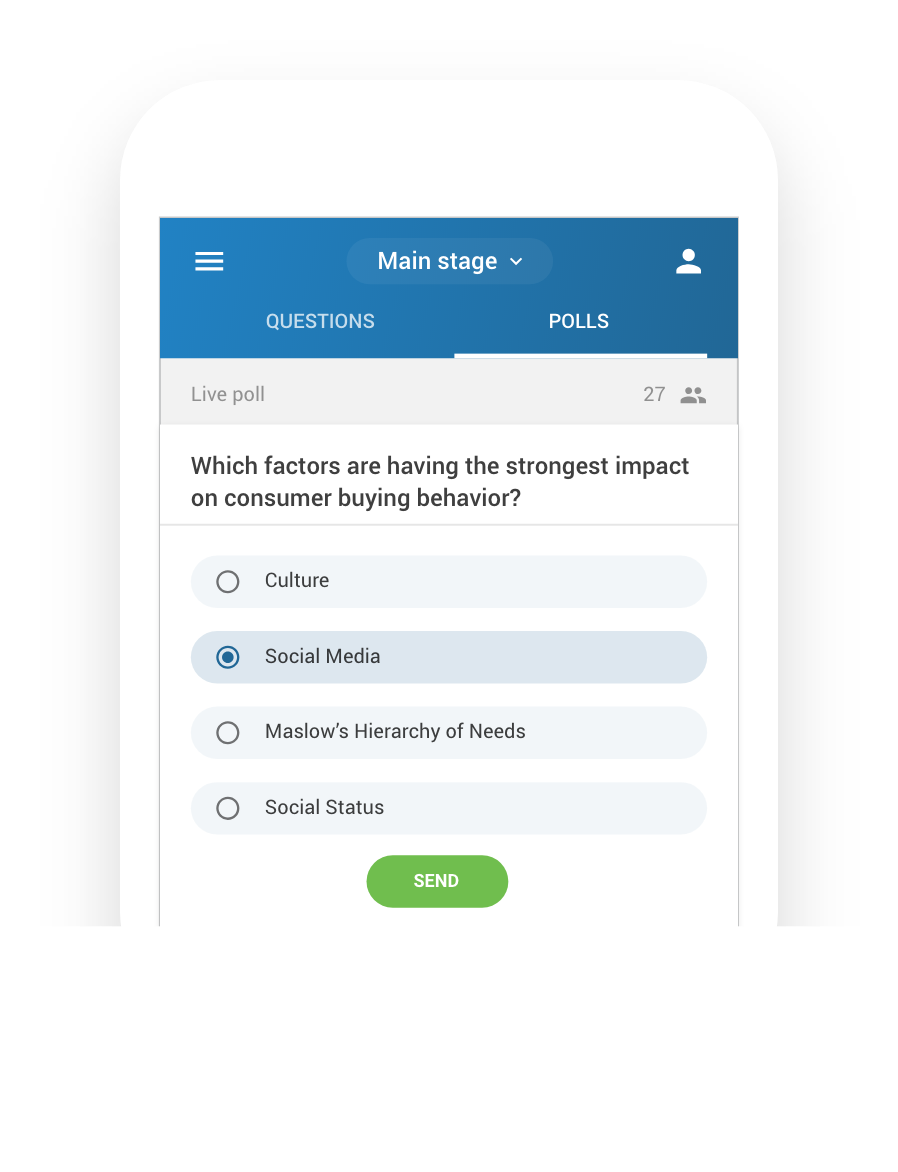 Teilen Sie Ihre Gedanken und Ihre
Meinung, indem Sie
an Live-Umfragen teilnehmen
Fragen und
Abstimmungsergebnisse
erscheinen in Echtzeit in einem on an interaktiven Feed.
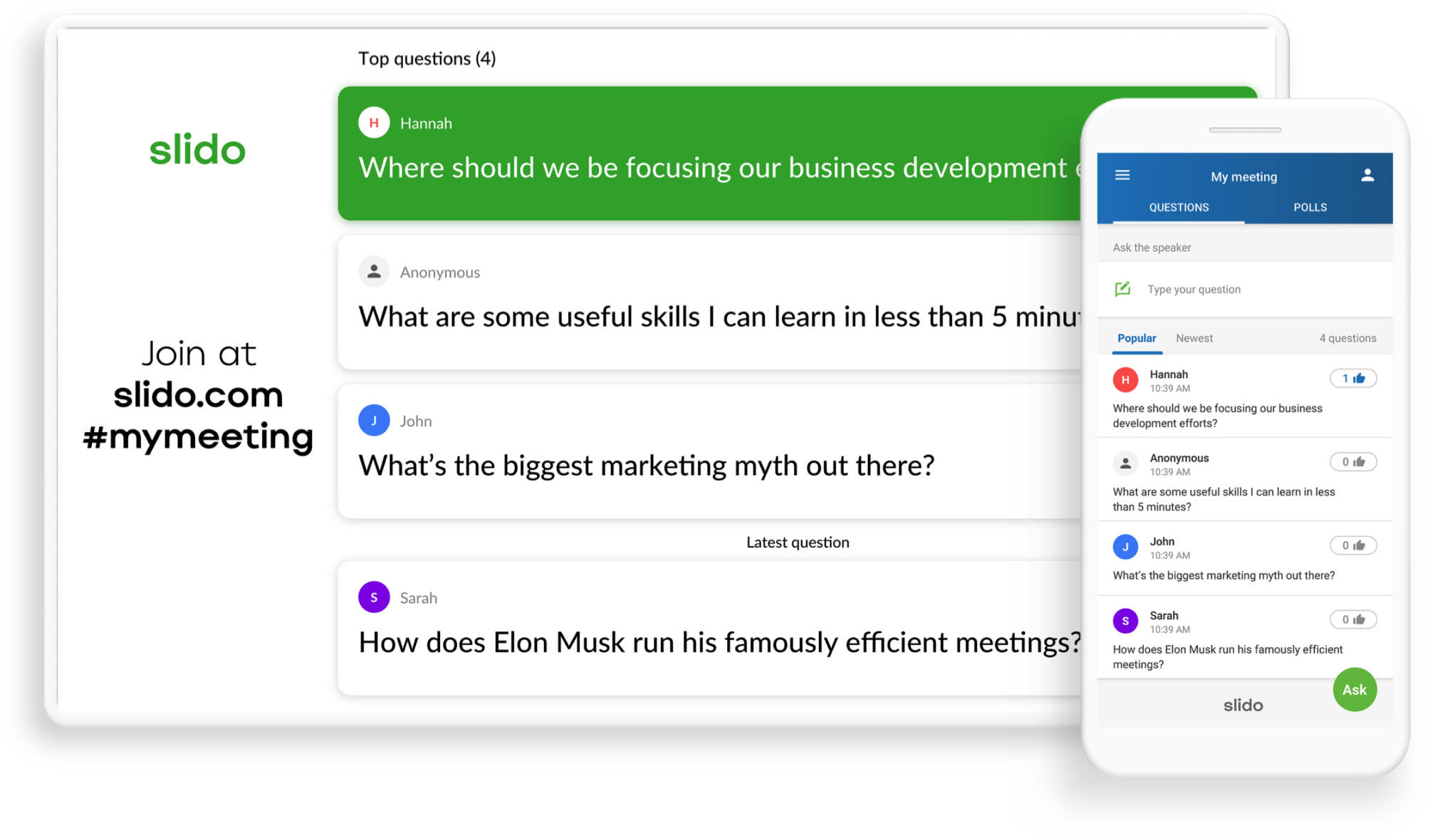